Introduction to Multiplication
3rd grade


Miss Stiverson
Definition of Multplication
Multiplication is repeated addition.

Multiplication is fast addition.
What is repeated addition?
For example:  If you have 3 people and each person has 4 balls, this means that you would have to add 4 together 3 times.
4 + 4 + 4 = 12		This picture
					shows how to draw
					this repeating 
					addition problem.

There are 12 balls or 12 crosses total
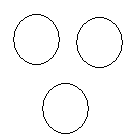 ++
++
++
++
++
++
Examples of repeated addition
4				4		8
			4			      + 4	      + 4
		      + 4		OR		8	       12
		       12	
		
With this problem of repeated addition you needed to add 4 together  3 times to get the correct answer.
Pictures
If we look at 4 x 3, I would draw                     4 circles and put 3 crosses                             in each circle

						4 x 3 = 12


The next page is going to show                 you a real world example of drawing a                  picture for a multiplication problem
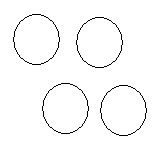 +
++
+
++
+
++
+
++
Multiplicatoin
This is a picture or drawing example of the problem 3 x 4=12
There are 3 guys, each guy has 4 balls.  There are 12 balls total.

Each group must have the same amount of balls.
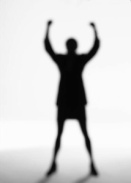 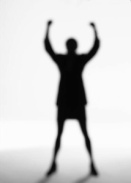 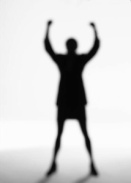 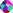 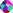 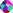 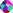 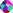 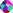 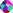 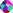 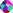 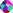 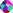 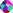 Wow
Did you notice…

                        3 x 4 = 12        and 
                        4 x 3 = 12
They have the same answers

It’s the same problem just in a different order.  Think of 3 + 4=7 it has the same answer as 4 + 3=7.
Using repeated addition for 3 x 4=12
4				4		8
			4			      + 4	      + 4
		      + 4		OR		8	       12
		       12	
		
With this problem of repeated addition you needed to add 4 together  3 times to get the correct answer.
Practice
You have a multiplication problem:
    3 x 5 = ?
      Which of the following pictures would show it the best?  To answer this problem you need to click on the best answer.
O    O    O    O
O    O    O    O
O    O    O    O
O    O    O    O    O
O    O    O    O    O
O    O    O    O    O
O    O    O
O    O    O
O    O    O
If you need to go back to review repeated addition use this arrow to do so otherwise answer the question:
Good Try!
Try using repeated addition
    3 x 5=?
try adding 3 together 5 times
Great Job!
O    O    O    O    O
O    O    O    O    O
O    O    O    O    O
This was the correct answer

The problem is 3 x 5 = ?

There are 3 groups
1 group of yellow
1 group of green
1 group of blue
Each group has the same number of circles;  They each have 5 circles.
What is the correct answer?
What is the correct answer to the problem?
                             3 x 5 = ?
20			18			15
Great Work!
Excellent Job

Using repeated addition
5 + 5 + 5=  15  or
       3 x 5=15
Great Try
Try to use repeated addition to solve this problem.

     Keep in mind you need 3 groups of 5

Try Again!
Repeating Addition
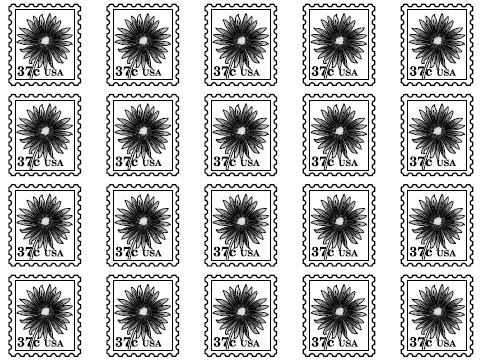 Tony has 20 stamps

	What is one way
	to find the total
	number of stamps?
[Speaker Notes: This problem is from the Meap Released items that I found at http://www.gobles.org/ElementarySchool/ReleasedMEAPItems/tabid/132/Default.aspx (I used the second option 3rd grade Math)]
Repeating Addition
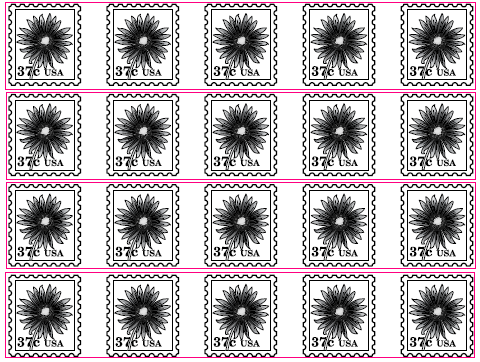 This problem
	puts the stamps
	into groups.



The answer would
	be


5+5+5+5+5		5+5+5+5		4+4+4+4
Multiplication
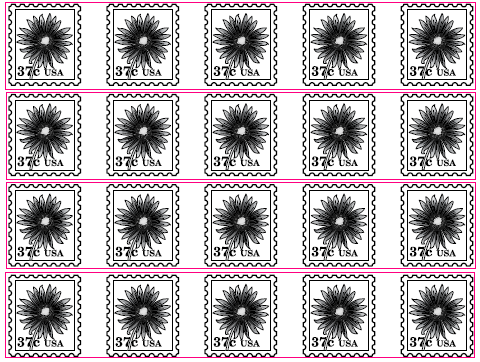 Another way to 
	show the same 
	answer to this 
	problem would be 
	to use 
	multiplication

					4 x 5=20
Practice
Solve this number sentence
                              5 x 2 =?

Which picture shows the answer correctly?
Hint:  you need 5 rows with 2 in each column
1				2			 3
Excellent Work!
Great Job!
1
2
3
4
5
There are 5 rows or groups
There are 2 squares in each row or group

5 x 2=10
Keep Trying!
It might help for you to solve this problem on paper.
Use repeated addition

5 groups with 2 in each group or
Add 5 together 2 times
Challenge
Now that you have had some practice let’s have you try on your own.  

You are going to take a short quiz.

Try to do your best!
1. Quiz
Which bookshelf has 4 shelves with 9 books on each shelf?
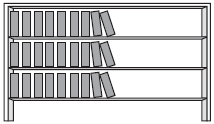 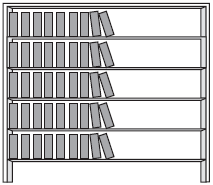 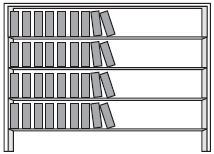 [Speaker Notes: This questions comes from Meap 3rd grade Math-Test 15 http://www.linkstolearning.com/quizzes/meap/index0145.htm]
Great Work
That was the correct answer!
4 x 9=36
1
2
3
4
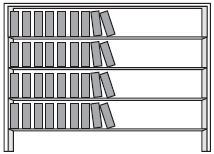 There are 4 shelves

There are 9 books on each shelf
Good Try!
Try again!

Keep in mind that you are looking for 4 shelves with 9 books on each shelf.

Think about the library
2. Quiz
James reads 8 pages of a book each day for 4 days.  What could James use to find the total number of pages he read during those four days?
8+4			    4x8	 	 4+4+4+4
[Speaker Notes: This questions comes from Meap 3rd grade Math-Test 15 http://www.linkstolearning.com/quizzes/meap/index0145.htm  
The answer for this page is supposed to be 8x4, but I changed the answer so that it followed the rule that I am trying to teach the students, how many groups and how many in each group.]
Great Work!
The answer 4 x 8, shows that James read 4 days and read 8 pages each day

4 groups or 4 days of 8 pages each day

4 x 8=32
Try Again!
Don’t give up

Think about this…
how many days did he read and
how many pages did he read in each day

How many days  x  how many pages each day
3. Quiz
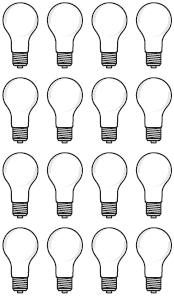 Jenna bought 4 sets of light bulbs.  The bulbs come in sets of 4.  How many light bulbs did she buy in all?
4x1=4		4x2=8

	   4x4=16
[Speaker Notes: This questions comes from Meap 3rd grade Math-Test 15 http://www.linkstolearning.com/quizzes/meap/index0145.htm  
The answers were changed to fit into my lesson.]
Great Work
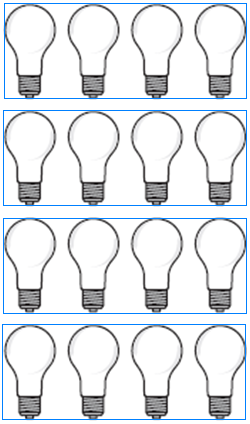 Nice Job

Pretend that the
bulbs are grouped
by fours

There are 4 groups
with  4 in each group			4 x 4=16
Sorry!
Try Again!

Look at the picture
How many groups are there?
How many are in each group?
4. Quiz
Which is one way to tell how many blocks are shown below?
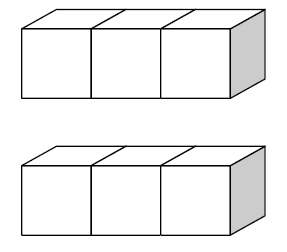 2 x 1     		2 x 2			2 x 3
[Speaker Notes: MEAP Released Question
http://www.gobles.org/ElementarySchool/ReleasedMEAPItems/tabid/132/Default.aspx]
Awesome !!!!
Nice job!

There are 2 groups of blocks

Each group has 3 blocks in

2 x 3=6
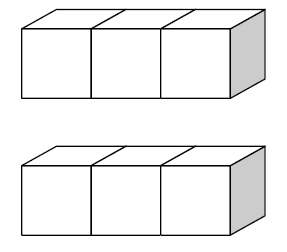 Twos hint
Did you know that when you multiply by two you just double the number.
For example:  2 x 6=?
	You just double the 6 or you can add 6+6


	This pictures shows you 2 groups of 6
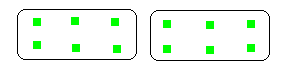 5. Quiz
Faith had 15 blocks.  She put the blocks in piles of 5 blocks each.  How many piles of blocks did she have




		3			5			10
Excellent Job
You are outstanding
Block Problem
Here is a picture of the problem.  Try to imagine making piles in your head, 5 blocks per group.







If you think you can solve it>press here
If you need more help>press here
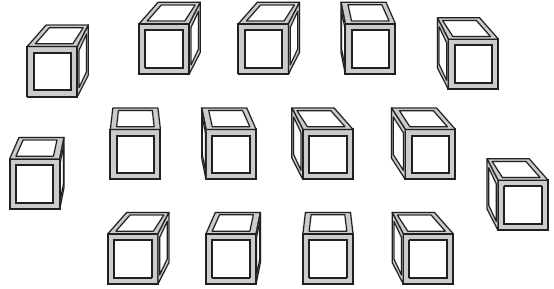 [Speaker Notes: MEAP Released question
http://www.gobles.org/ElementarySchool/ReleasedMEAPItems/tabid/132/Default.aspx]
Block Problem
The piles are made for you






There are still 15 blocks, I put 5 blocks in each pile.  How many piles are there?
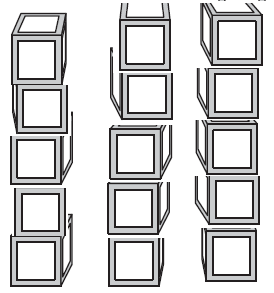 WOW!
Nice work!
You did a really good job.




THE END!!!!
Resources
Michigan Mathematics 3rd grade GLCE
http://www.michigan.gov/documents/3rd_Math-Intro_Ltrweb_135031_7.pdf 
MEAP Released Items
http://www.gobles.org/ElementarySchool/ReleasedMEAPItems/tabid/132/Default.aspx (I used the second option 3rd grade Math) 
MEAP Released Items
http://www.linkstolearning.com/quizzes/meap/index0145.htm